Testing Bug 115601
Slides created in Microsoft Office PowerPoint 2007 running on a Windows7 system
Drawings created using the Drawing Panel tools which appear on the Home Menu Toolbar in PowerPoint, specifically those circled in image:
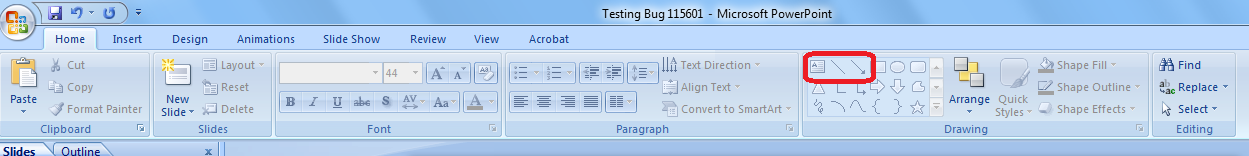 Bug 115601: Graph 1 Arrows
uno
Alpha
einz
dos
Beta
tres
zwei
Gamma
quatro
drei
Bug 115601: Graph 1 Lines
uno
Alpha
einz
dos
Beta
tres
zwei
Gamma
quatro
drei
Bug 115601: Graph 2 Arrows
Beowulf
Tolstoy
Charlemagne
Chaucer
Shakespeare
Butler
Proust
Bocaccio
Bug 115601: Graph 2 Lines
Beowulf
Tolstoy
Charlemagne
Chaucer
Shakespeare
Butler
Proust
Bocaccio